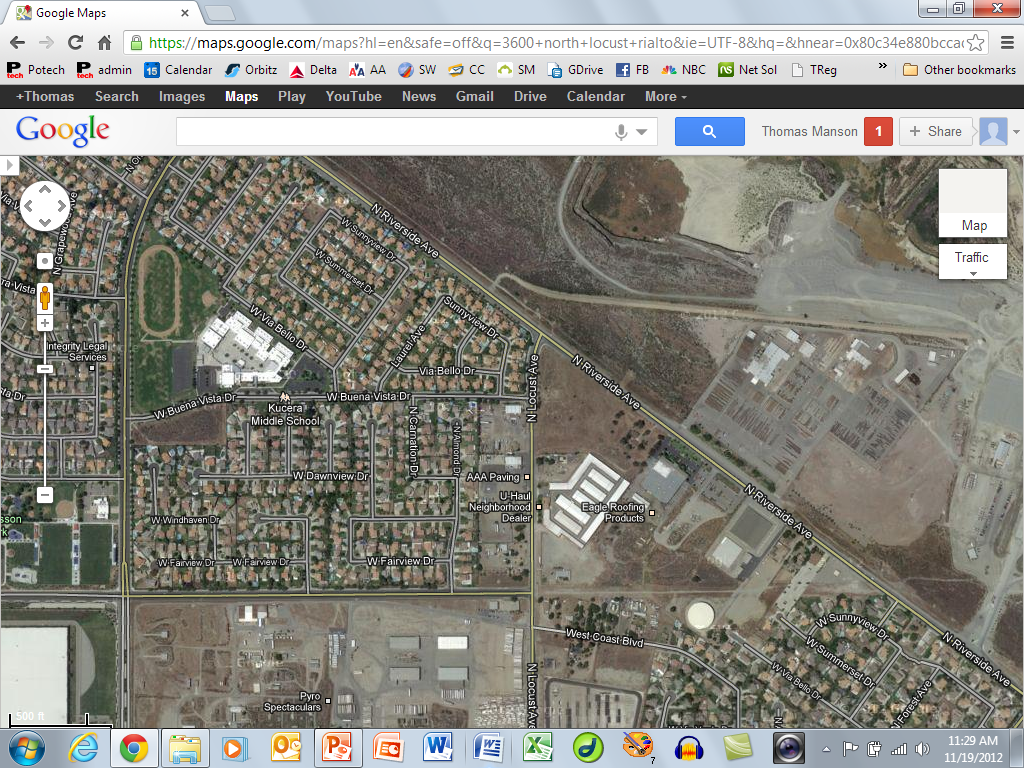 https://maps.google.com